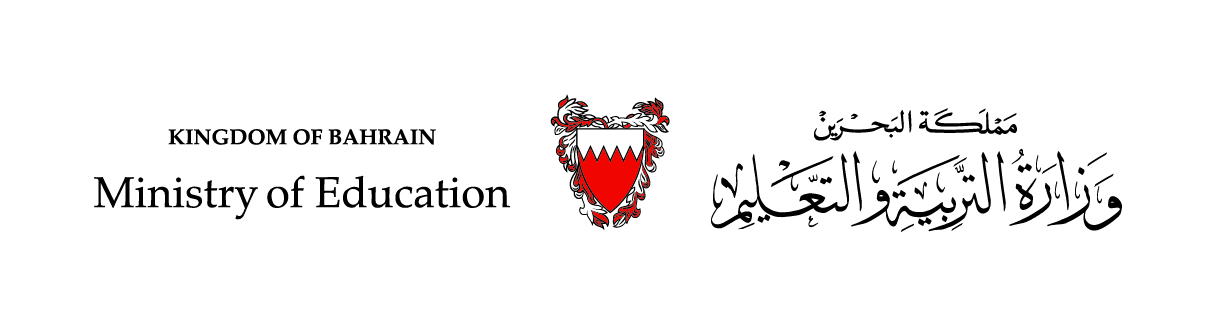 Communication Skills ادر 213
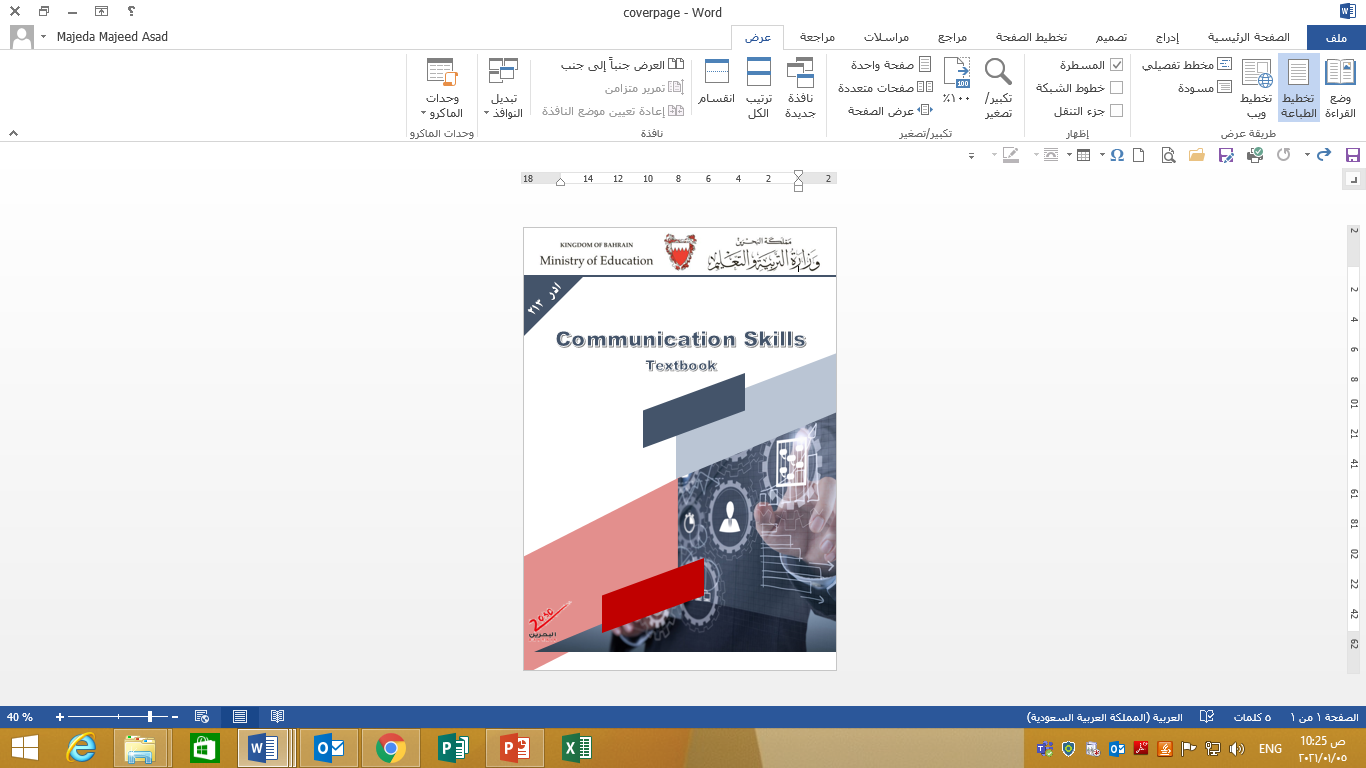 Chapter 2
Other Type of Written 
Communication
SECOND SEMESTER
Pages 45-55
للصف الثاني ثانوي / تجاري
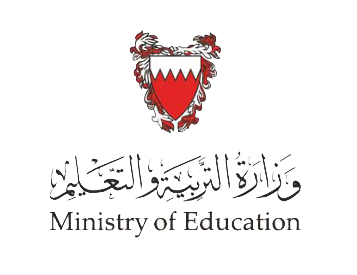 Chapter 2
Written 
Communication
وزارة التربية والتعليم –الفصل الدراسي الثاني 2020-2021م
Communication Skills       ادر  213            Chapter 2              Lesson 2.3:  Other Type of Written Communication
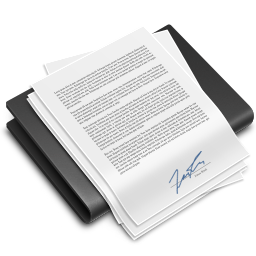 2.3
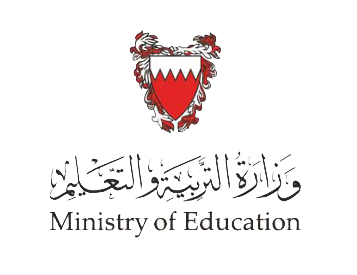 Other Type of Written 
Communication
E-mail
Report
Forms
Job Description
Notice board
وزارة التربية والتعليم –الفصل الدراسي الثاني 2020-2021م
Communication Skills       ادر  213            Chapter 2              Lesson 2.3:  Other Type of Written Communication
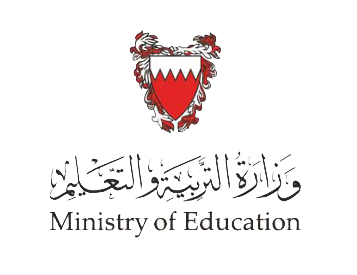 Learning Objectives
Engaging Starters
By the end of this lesson, the student should be able to:

write an e-mail.
differentiate between formal and informal reports.
understand the use of forms in business.
use a job description.
discuses the uses of notice board.
The First Goal
The Second Goal
The Third Goal
The Fourth Goal
The Fifth Goal
Questions
وزارة التربية والتعليم –الفصل الدراسي الثاني 2020-2021م
Communication Skills       ادر  213            Chapter 2              Lesson 2.3:  Other Type of Written Communication
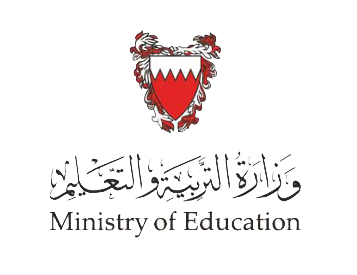 Engaging Starters
Engaging Starters
MBD is a successful insurance business.  It has three branches with 200 employees across country A.  The managing director wants to improve internal communication by introducing new technology into these branches.  He says, "Customers complain about the slow service. memos never reach me; documents are everywhere and many part-time employees complain they don't know what is happening and what jobs they should do."
Define 'internal communication'.
Explain two possible reasons why MBD might want to improve communication.
Explain ways in which new technology can help improve communication at MBD.
How can MBD explain the job for part-time employees?
The First Goal
The Second Goal
The Third Goal
The Fourth Goal
The Fifth Goal
Questions
وزارة التربية والتعليم –الفصل الدراسي الثاني 2020-2021م
Communication Skills       ادر  213            Chapter 2              Lesson 2.3:  Other Type of Written Communication
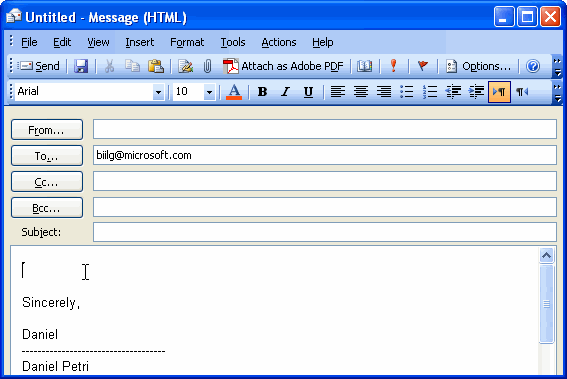 Click on "send when done"
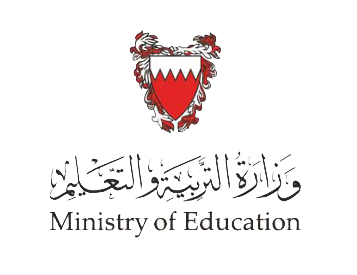 Attachment(s)
E-mail
Engaging Starters
Electronic mail (E-mail) is one of the most common methods of electronic communication.  It allows businesses and individuals to communicate by sending texts or images instantly via Internet.  E-mails can be used to send letters, memos, reports, photographs, videos, sounds, other images … etc., even when people are not there to receive them.
Senders' e-mail address.
Primary addressee(s) – all recipients can see list.
Secondary addressee(s) – all recipients can see list.
The First Goal
Blind carbon copy – no recipients can see list.
A brief indication of the contents of the letter.
The Second Goal
The body of the e-mail
The Third Goal
The Fourth Goal
The Fifth Goal
Questions
Next
وزارة التربية والتعليم –الفصل الدراسي الثاني 2020-2021م
Communication Skills       ادر  213            Chapter 2              Lesson 2.3:  Other Type of Written Communication
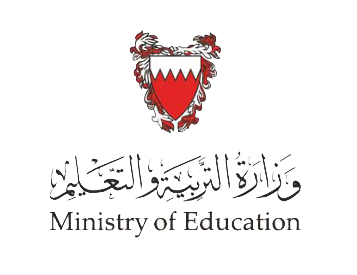 Evaluation Activity
Engaging Starters
The First Goal
Activity
The Second Goal
answer Activity (2.3.1) page 47 in the Textbook
The Third Goal
Type of activity
Individual - written
The Fourth Goal
The Fifth Goal
Time
2 minutes
Questions
وزارة التربية والتعليم –الفصل الدراسي الثاني 2020-2021م
Communication Skills       ادر  213            Chapter 2              Lesson 2.3:  Other Type of Written Communication
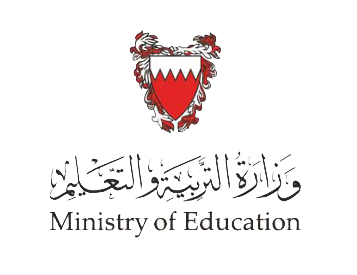 Reports
Engaging Starters
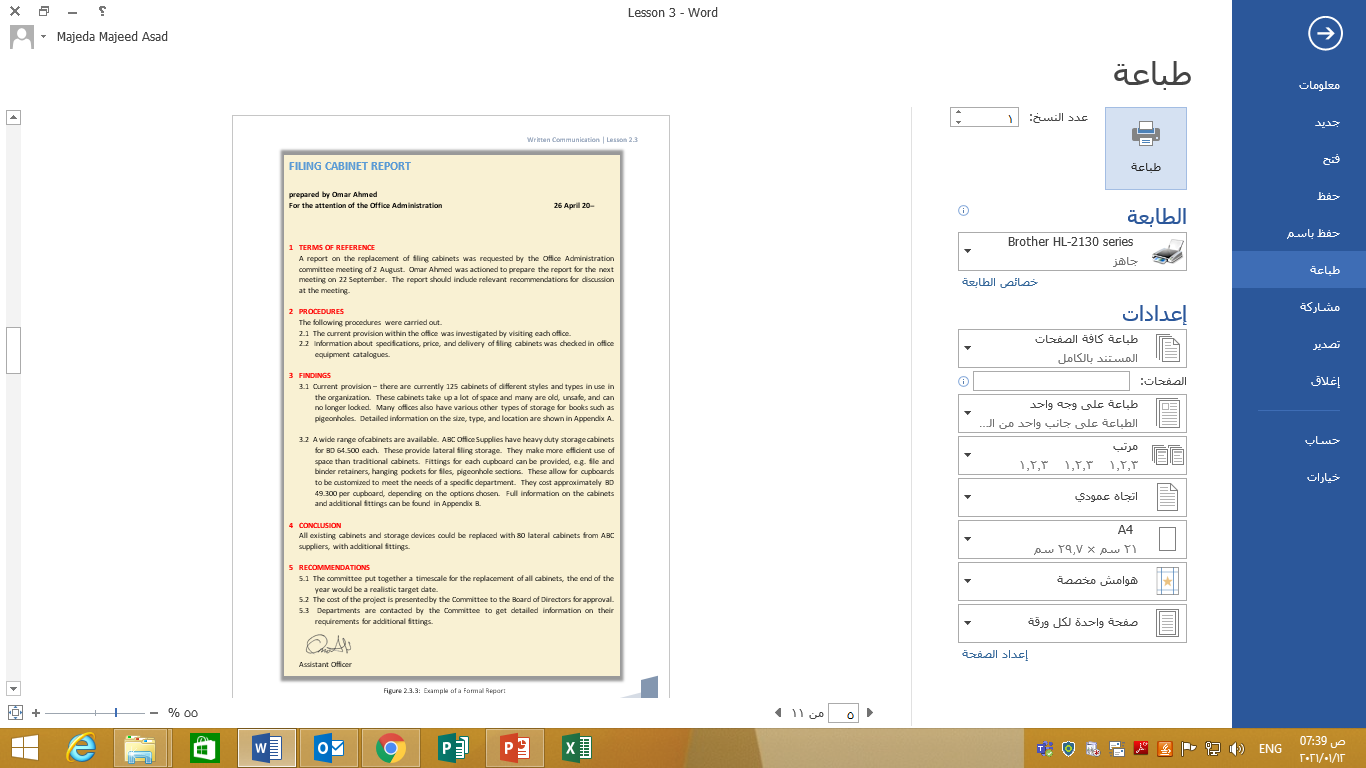 The First Goal
A report is a document that is prepared to give the results of an investigation.  There are two types of reports:  Formal and informal.
The Second Goal
The Third Goal
The Fourth Goal
The Fifth Goal
Questions
Next
وزارة التربية والتعليم –الفصل الدراسي الثاني 2020-2021م
Communication Skills       ادر  213            Chapter 2              Lesson 2.3:  Other Type of Written Communication
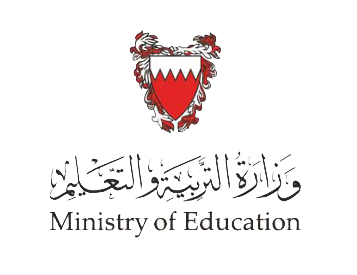 Informal Report
Engaging Starters
The informal report, may be presented in a memo form under an appropriate subject heading, and with subheadings which are considered necessary as well.
The First Goal
The Second Goal
The Third Goal
The Fourth Goal
The Fifth Goal
Questions
Next
وزارة التربية والتعليم –الفصل الدراسي الثاني 2020-2021م
Communication Skills       ادر  213            Chapter 2              Lesson 2.3:  Other Type of Written Communication
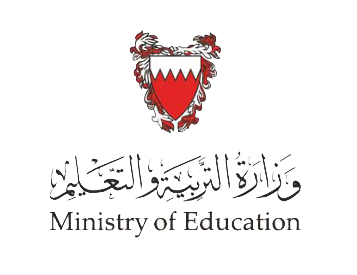 Informal Report
Engaging Starters
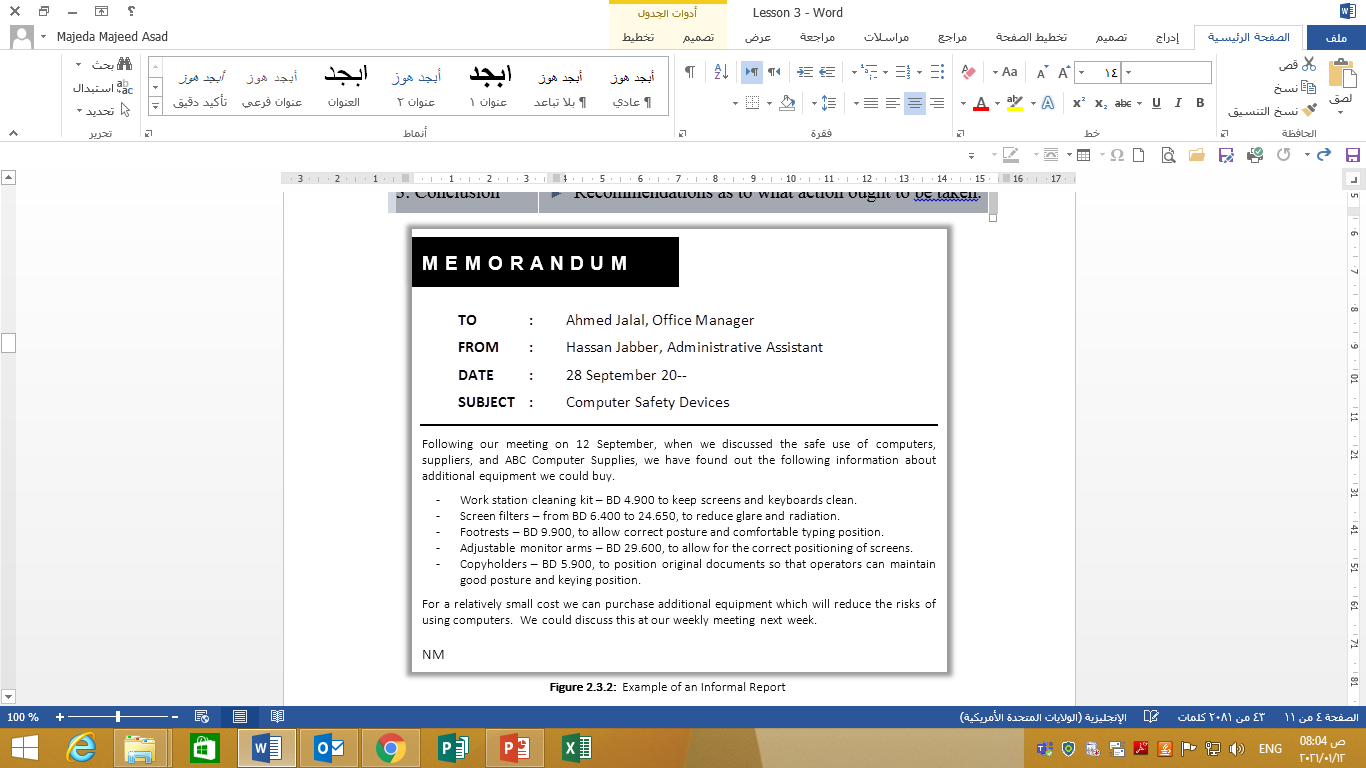 The First Goal
The Second Goal
The Third Goal
The Fourth Goal
The Fifth Goal
Questions
Next
وزارة التربية والتعليم –الفصل الدراسي الثاني 2020-2021م
Communication Skills       ادر  213            Chapter 2              Lesson 2.3:  Other Type of Written Communication
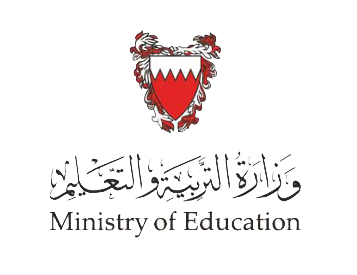 Formal Report
Engaging Starters
A formal report is written in a professional and formal manner to address complex issues.  Formal reports may be used to convey information, analyze an issue or a problem, and provide a recommended course of action.

Formal reports are usually written in the third person.  They do not use the words 'I', 'We' and 'You'.
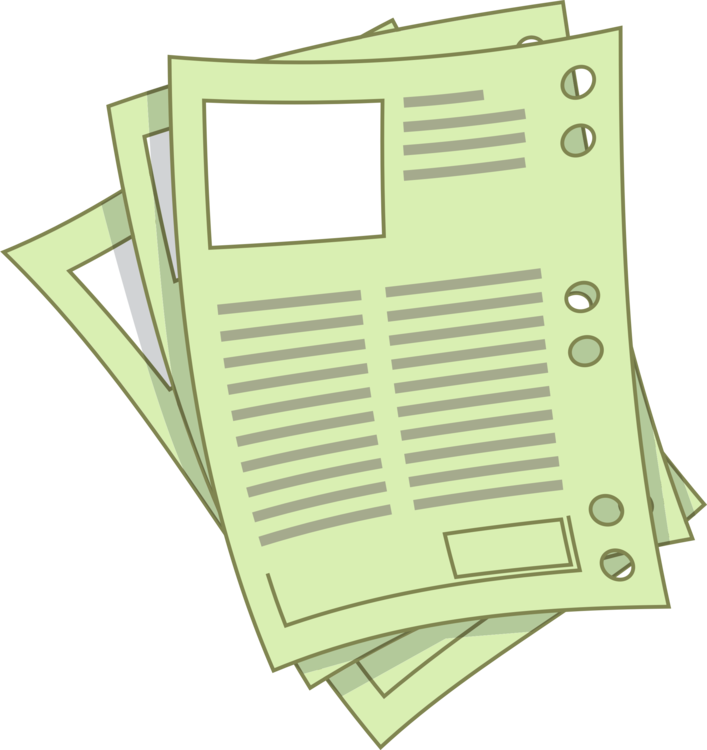 The First Goal
The Second Goal
The Third Goal
The Fourth Goal
The Fifth Goal
Questions
Next
وزارة التربية والتعليم –الفصل الدراسي الثاني 2020-2021م
Communication Skills       ادر  213            Chapter 2              Lesson 2.3:  Other Type of Written Communication
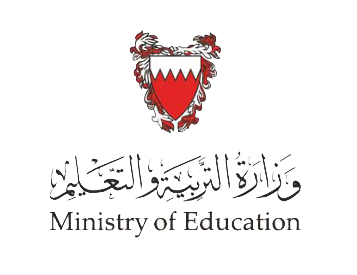 Formal Report
Engaging Starters
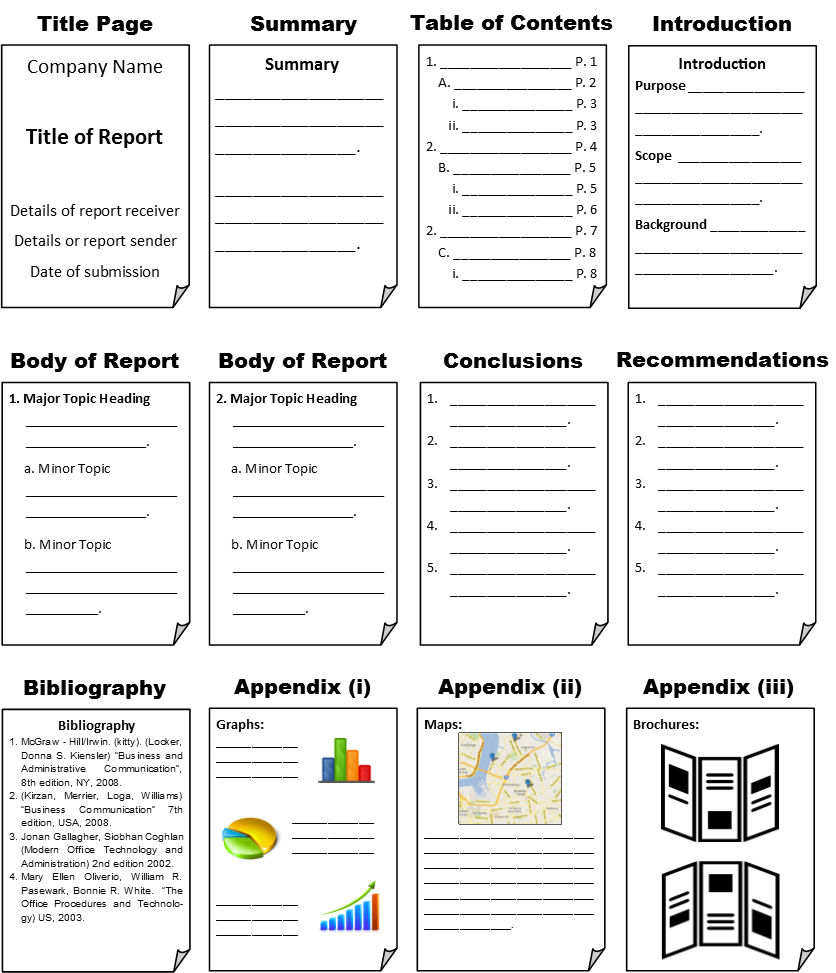 The First Goal
The Second Goal
The Third Goal
The Fourth Goal
The Fifth Goal
Questions
Next
وزارة التربية والتعليم –الفصل الدراسي الثاني 2020-2021م
Communication Skills       ادر  213            Chapter 2              Lesson 2.3:  Other Type of Written Communication
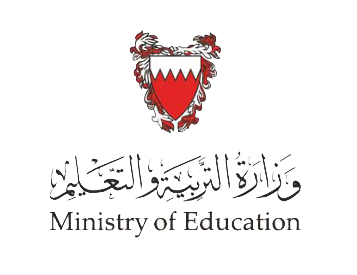 Evaluation Activity
Engaging Starters
The First Goal
Activity
answer Activity (2.3.2) page 50 in the Textbook
The Second Goal
The Third Goal
Type of activity
With Partner - written
The Fourth Goal
The Fifth Goal
Time
5 minutes
Questions
وزارة التربية والتعليم –الفصل الدراسي الثاني 2020-2021م
Communication Skills       ادر  213            Chapter 2              Lesson 2.3:  Other Type of Written Communication
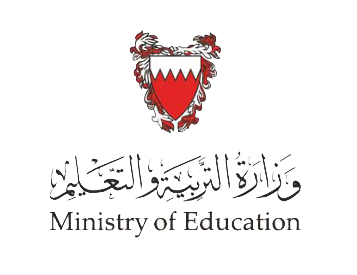 Forms
Engaging Starters
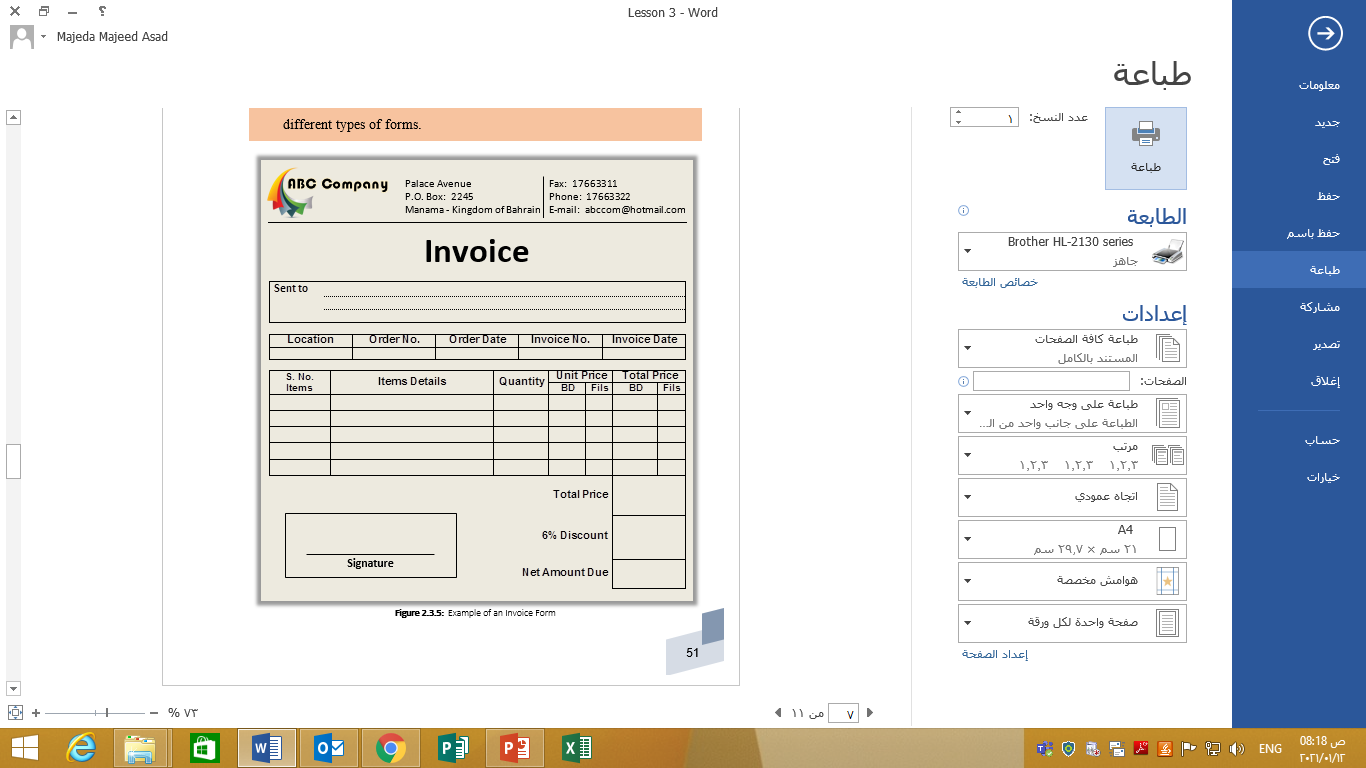 The First Goal
Forms are used to collect specific and standard information, e.g. application form, invoice, order form, loan, license, and time sheet are all examples of different types of forms.
The Second Goal
The Third Goal
The Fourth Goal
The Fifth Goal
Questions
Next
وزارة التربية والتعليم –الفصل الدراسي الثاني 2020-2021م
Communication Skills       ادر  213            Chapter 2              Lesson 2.3:  Other Type of Written Communication
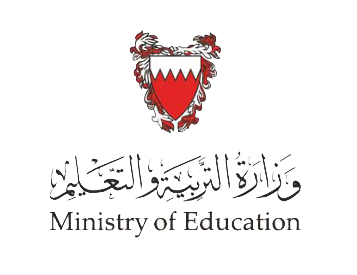 Evaluation Activity
Engaging Starters
The First Goal
Activity
answer Activity (2.3.3) page 53 in the Textbook
The Second Goal
The Third Goal
Type of activity
In Group - written
The Fourth Goal
The Fifth Goal
Time
5 minutes
Questions
وزارة التربية والتعليم –الفصل الدراسي الثاني 2020-2021م
Communication Skills       ادر  213            Chapter 2              Lesson 2.3:  Other Type of Written Communication
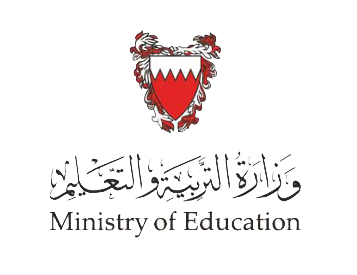 Job Description
Engaging Starters
A job description is a written document that provides all the details about what a job involves. A job description needs to include:
Job title - for example, Accounting Clerk.
The main duties of the job - for example, recording of financial transactions and the handling of financial information.
The department the job is in, such as the finance department or production department.
Responsibilities – what the job holder is responsible for supervising/managing.
Accountability - who the job holder reports to.
Working conditions, hours and wages or salary.
The name and location of the business organization.
The First Goal
The Second Goal
The Third Goal
The Fourth Goal
The Fifth Goal
Questions
Next
وزارة التربية والتعليم –الفصل الدراسي الثاني 2020-2021م
Communication Skills       ادر  213            Chapter 2              Lesson 2.3:  Other Type of Written Communication
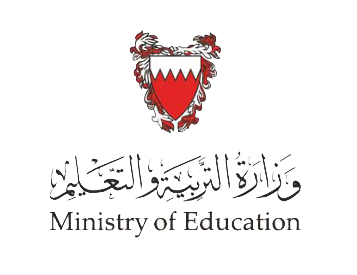 Job Description
Engaging Starters
The main purpose of a job description is to show clearly what is expected of an employee.
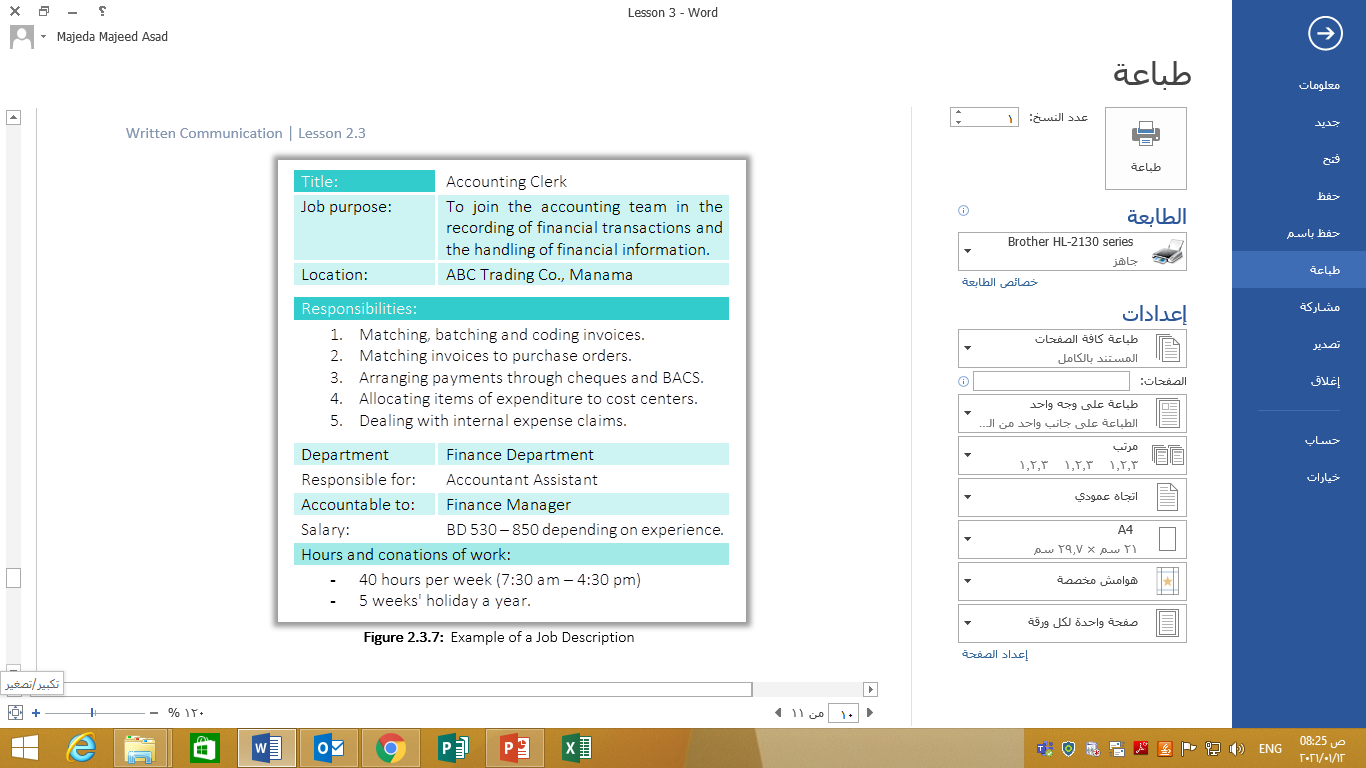 The First Goal
The Second Goal
The Third Goal
The Fourth Goal
The Fifth Goal
Questions
Next
وزارة التربية والتعليم –الفصل الدراسي الثاني 2020-2021م
Communication Skills       ادر  213            Chapter 2              Lesson 2.3:  Other Type of Written Communication
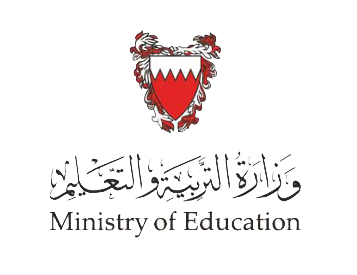 Evaluation Activity
Engaging Starters
The First Goal
Activity
The Second Goal
answer Activity (2.3.4) page 53 in the Textbook
The Third Goal
Type of activity
With partner - written
The Fourth Goal
The Fifth Goal
Time
3 minutes
Questions
وزارة التربية والتعليم –الفصل الدراسي الثاني 2020-2021م
Communication Skills       ادر  213            Chapter 2              Lesson 2.3:  Other Type of Written Communication
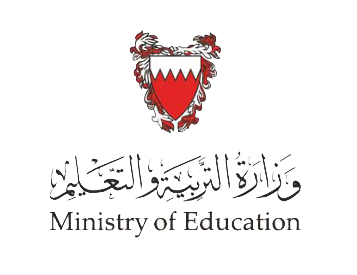 IMPORTANT NOTICE
RECYCLING BINS FOR ALL CANS AND TINS

All staff please use the recycling bins provided for the disposal of cans and tins only.
The bins should not be used for general waste.
 
Should you have any queries on this or any other energy or environmental issues, please contact Talal Khaled (Extension 7448)
 
Facilities Management Team
Notice Board
Engaging Starters
A notice is normally used to display factual information which is open to anyone to read, such as health and safety regulations, training courses, or work celebrations and parties.  Notices are normally displayed in prominent places. 
Notices provide a cheap way of communicating the same information to a large number of people but they may not be read, or may be ignored.
The First Goal
The Second Goal
The Third Goal
The Fourth Goal
The Fifth Goal
Questions
Next
وزارة التربية والتعليم –الفصل الدراسي الثاني 2020-2021م
Communication Skills       ادر  213            Chapter 2              Lesson 2.3:  Other Type of Written Communication
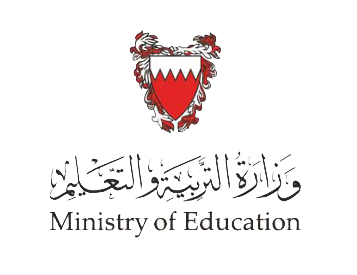 Evaluation Activity
Engaging Starters
The First Goal
Activity
The Second Goal
What is the purpose of using a notice board?
The Third Goal
Type of activity
Individual - written
The Fourth Goal
The Fifth Goal
Time
2 minutes
Questions
وزارة التربية والتعليم –الفصل الدراسي الثاني 2020-2021م
Communication Skills       ادر  213            Chapter 2              Lesson 2.3:  Other Type of Written Communication
?
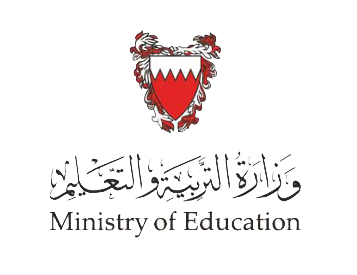 Questions
Engaging Starters
1. Fill the Email below from the information giving to you.
The First Goal
The Second Goal
The Third Goal
The Fourth Goal
The Fifth Goal
Questions
Next
وزارة التربية والتعليم –الفصل الدراسي الثاني 2020-2021م
Communication Skills       ادر  213            Chapter 2              Lesson 2.3:  Other Type of Written Communication
?
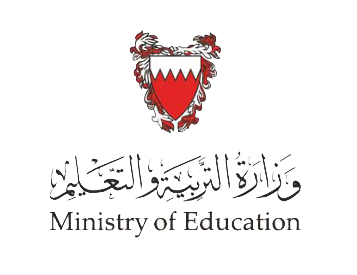 Questions
Engaging Starters
1. Fill the Email below from the information giving to you.
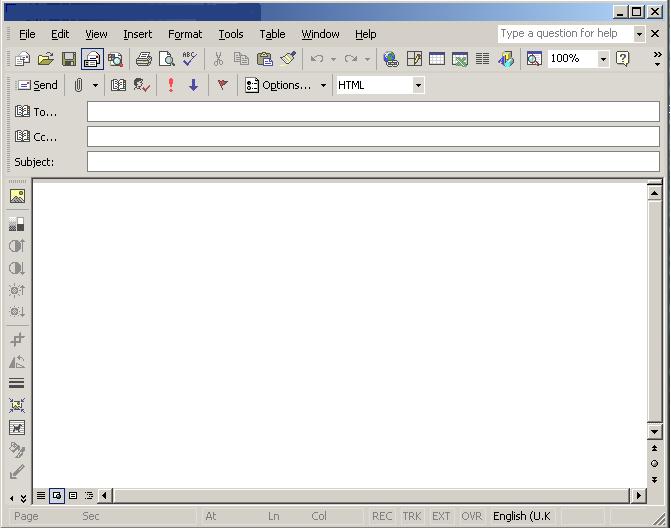 The First Goal
The Second Goal
The Third Goal
The Fourth Goal
The Fifth Goal
Questions
Check your answer
Back
وزارة التربية والتعليم –الفصل الدراسي الثاني 2020-2021م
Communication Skills       ادر  213            Chapter 2              Lesson 2.3:  Other Type of Written Communication
?
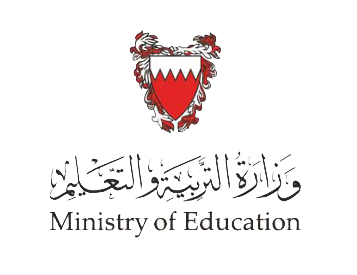 Questions
Engaging Starters
2. Fill the invoice No. BA2333 which is to be sent today to the XYZ Company, P.O. Box:  2873, Isa Town, Kingdom of Bahrain, against their order No. 2134, which was ordered two days before.
The company gives 6% trade discount in each invoice.  The Sales Manager's name is Yousif Abdulla.
The First Goal
The Second Goal
The Third Goal
The Fourth Goal
The Fifth Goal
Questions
Next
وزارة التربية والتعليم –الفصل الدراسي الثاني 2020-2021م
Communication Skills       ادر  213            Chapter 2              Lesson 2.3:  Other Type of Written Communication
?
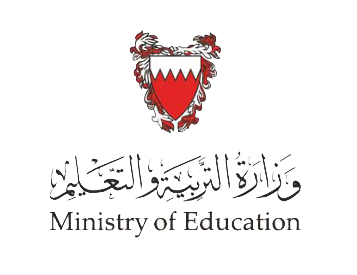 Questions
Engaging Starters
2.
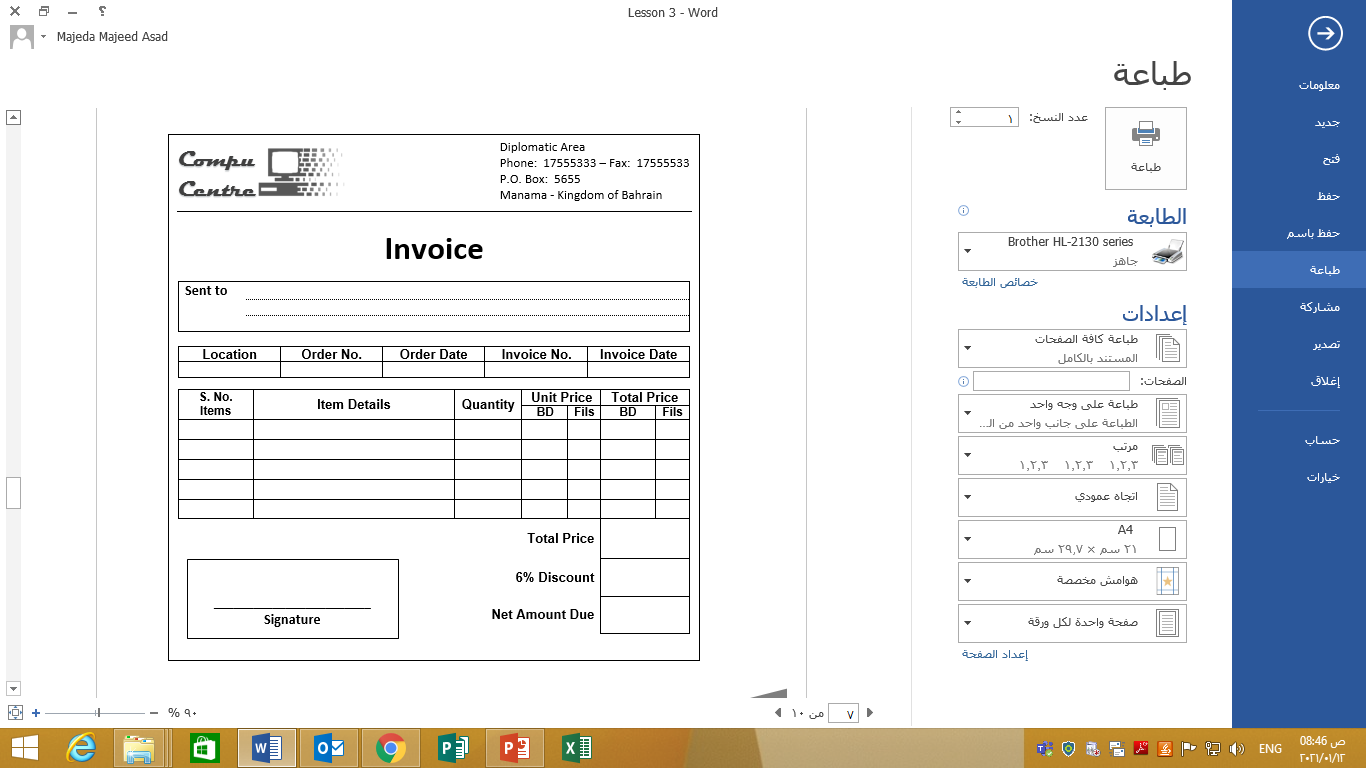 The First Goal
The Second Goal
The Third Goal
The Fourth Goal
The Fifth Goal
Questions
Check your answer
Back
وزارة التربية والتعليم –الفصل الدراسي الثاني 2020-2021م
Communication Skills       ادر  213            Chapter 2              Lesson 2.3:  Other Type of Written Communication
?
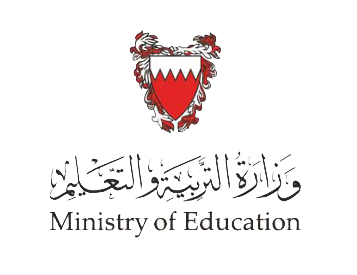 Questions
Engaging Starters
3. The format of a report is usually determined by the audience, information and purpose.
The First Goal
The Second Goal
The Third Goal
True
False
The Fourth Goal
The Fifth Goal
Questions
وزارة التربية والتعليم –الفصل الدراسي الثاني 2020-2021م
Communication Skills       ادر  213            Chapter 2              Lesson 2.3:  Other Type of Written Communication
?
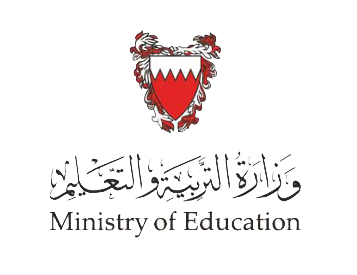 Questions
Engaging Starters
4. The main purpose of a job description is to show clearly what is expected from an employer.
The First Goal
The Second Goal
The Third Goal
True
False
The Fourth Goal
The Fifth Goal
Questions
وزارة التربية والتعليم –الفصل الدراسي الثاني 2020-2021م
Communication Skills       ادر  213            Chapter 2              Lesson 2.3:  Other Type of Written Communication
?
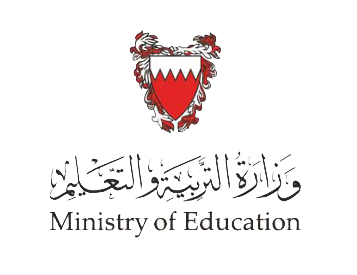 Questions
Engaging Starters
5. Notices provide a cheap way of communicating the same information to a large number of people but they may not be read, or may be ignored.
The First Goal
The Second Goal
The Third Goal
True
False
The Fourth Goal
The Fifth Goal
Questions
وزارة التربية والتعليم –الفصل الدراسي الثاني 2020-2021م
Communication Skills       ادر  213            Chapter 2              Lesson 2.3:  Other Type of Written Communication
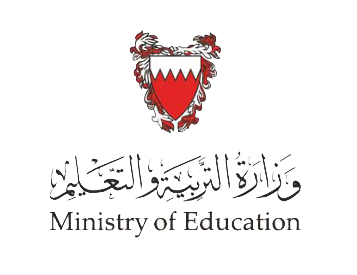 Questions
Engaging Starters
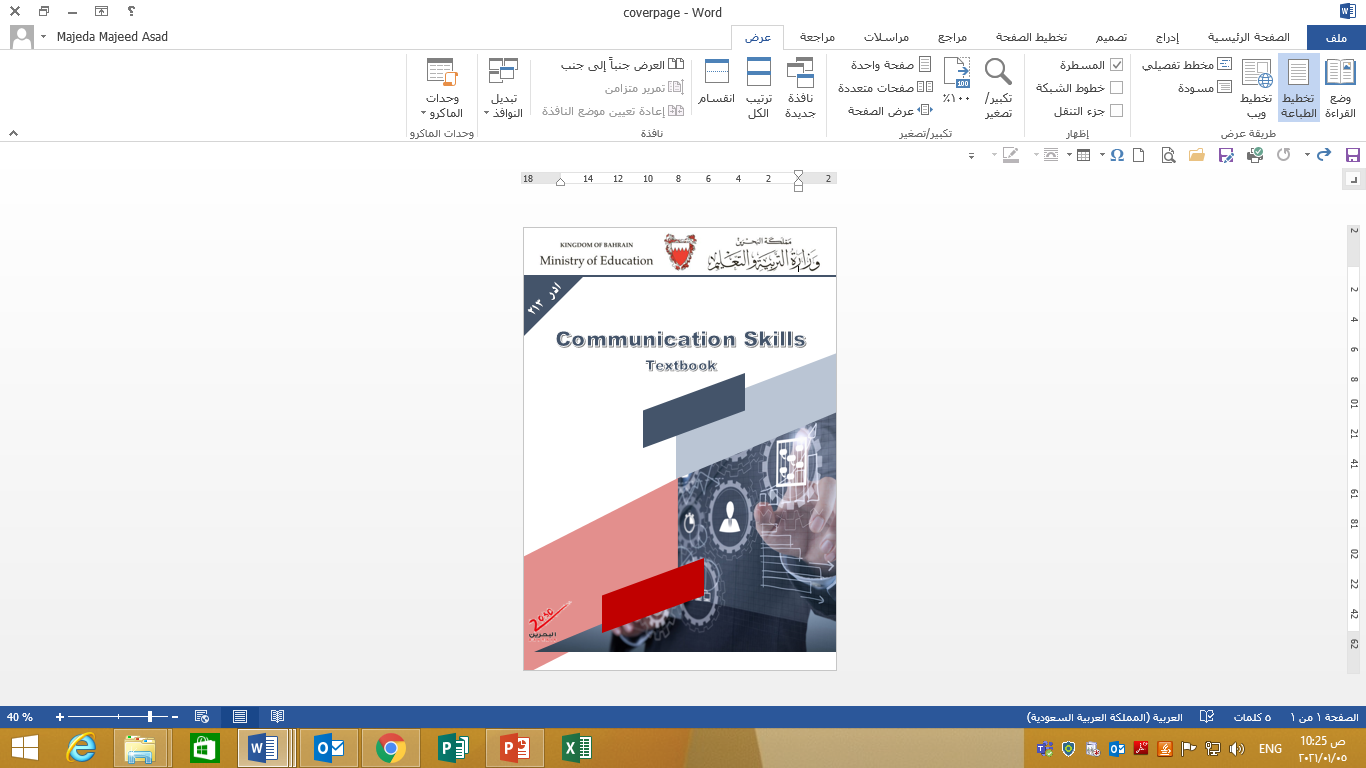 The First Goal
The Second Goal
Additional Activity
The Third Goal
The Fourth Goal
To go over workbook pages 39-48
The Fifth Goal
Questions
وزارة التربية والتعليم –الفصل الدراسي الثاني 2020-2021م
Communication Skills       ادر  213            Chapter 2              Lesson 2.3:  Other Type of Written Communication
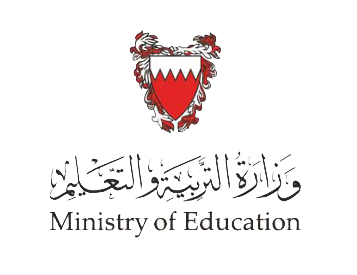 End of the Lesson
Thank You!
وزارة التربية والتعليم –الفصل الدراسي الثاني 2020-2021م
Communication Skills       ادر  213            Chapter 2              Lesson 2.3:  Other Type of Written Communication
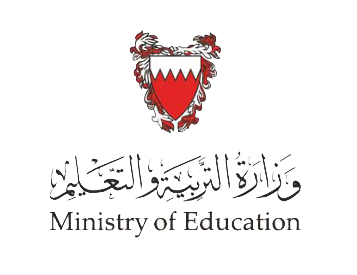 Answer
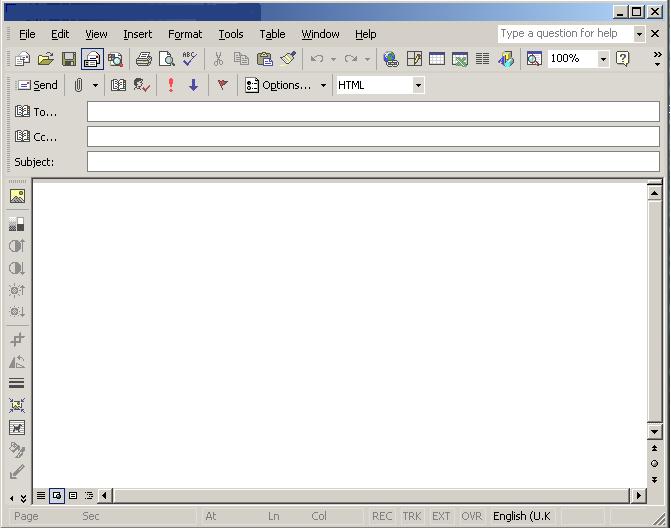 education@batelco.com.bh <Mona Jassim>
education2002@batelco.com.bh <Salman Mohamed>
Communication Skill Book
Dear Mrs. Mona:
I will send to you the students and teachers' opinions regarding communication skill book.
Your sincerely,

Ali Nasser
Next
وزارة التربية والتعليم –الفصل الدراسي الثاني 2020-2021م
Communication Skills       ادر  213            Chapter 2              Lesson 2.3:  Other Type of Written Communication
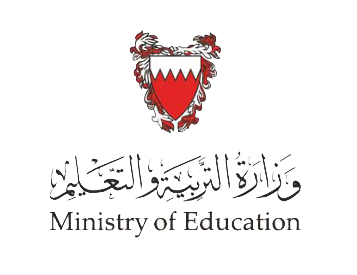 Answer
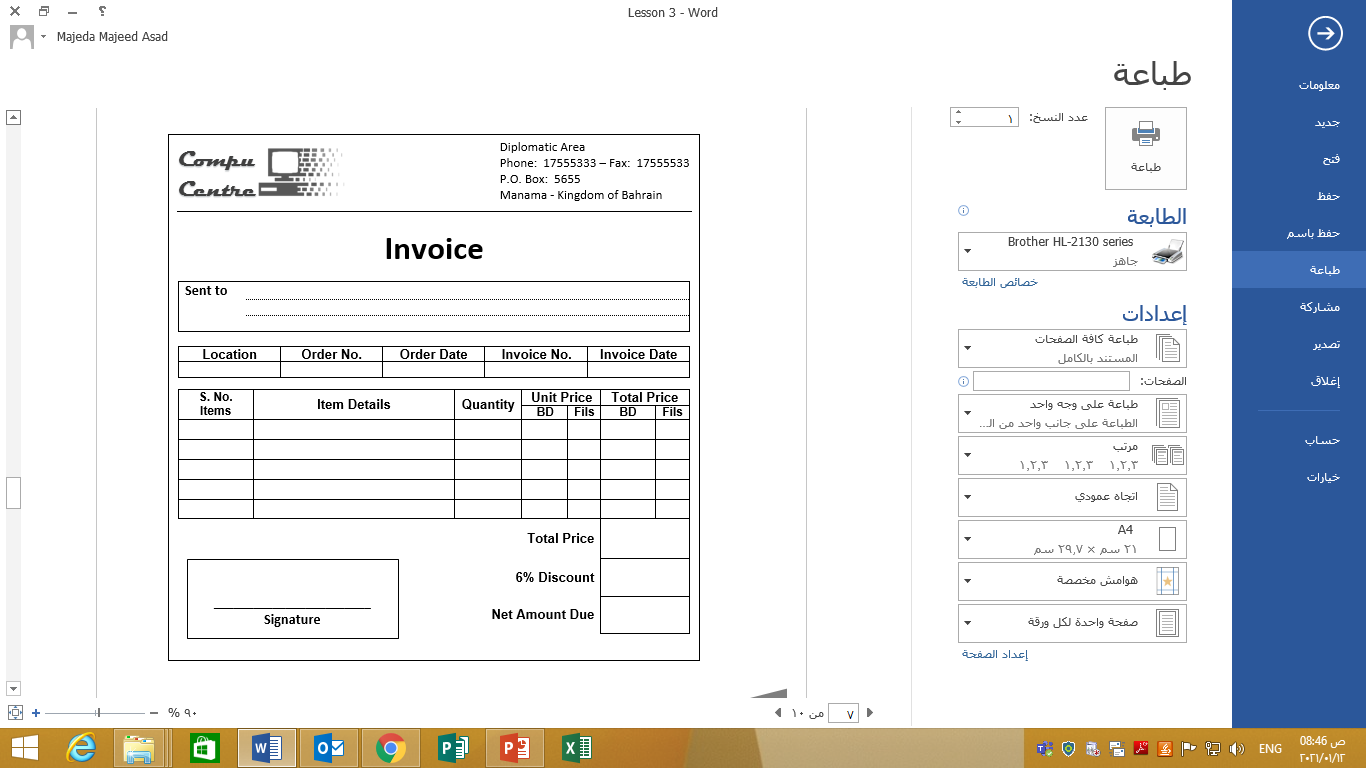 2.
XYZ Company
P.O. Box:  2873, Isa Town, Kingdom of Bahrain
Isa Town
2134
2/3/2021
No. BA2333
4/3/2021
Laptop Computer
TOS 009
190  000
2280  000
12
MA 234
Computer Table
880    000
40    000
22
CH 435
25   000
400   000
Chair
16
3560.000
213.600
Yousif Abdulla
 Sales Manager
3346.400
Next
وزارة التربية والتعليم –الفصل الدراسي الثاني 2020-2021م
Communication Skills       ادر  213            Chapter 2              Lesson 2.3:  Other Type of Written Communication
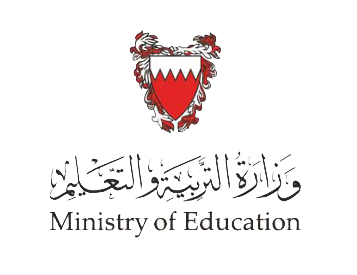 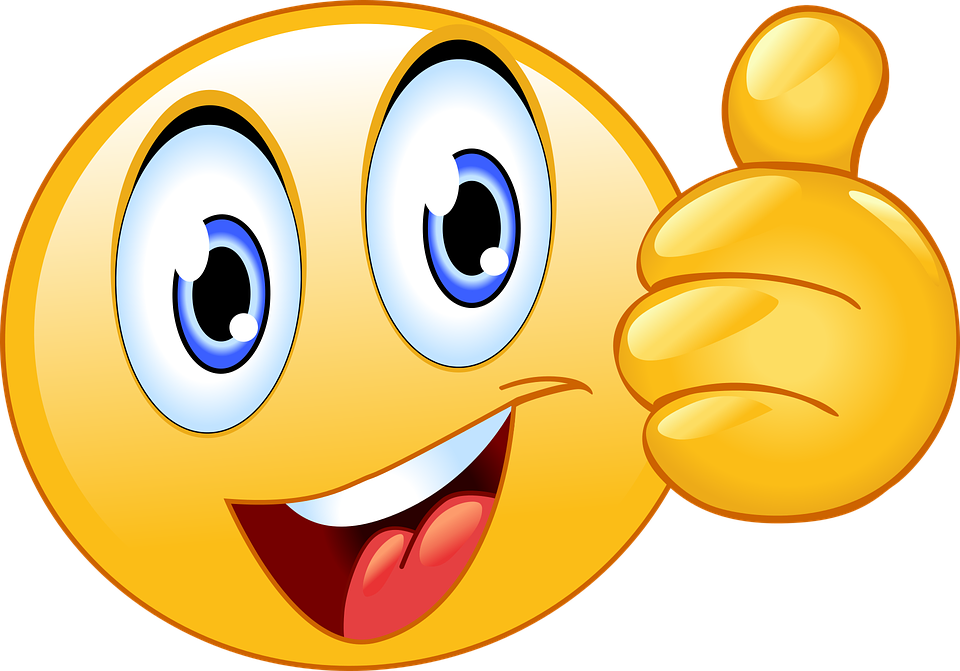 Next
وزارة التربية والتعليم –الفصل الدراسي الثاني 2020-2021م
Communication Skills       ادر  213            Chapter 2              Lesson 2.3:  Other Type of Written Communication
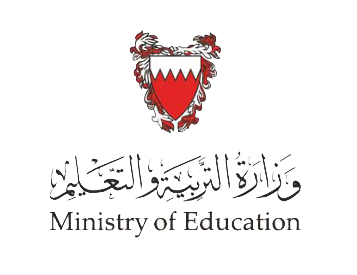 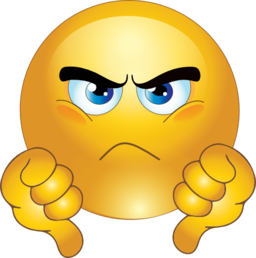 Back
وزارة التربية والتعليم –الفصل الدراسي الثاني 2020-2021م
Communication Skills       ادر  213            Chapter 2              Lesson 2.3:  Other Type of Written Communication
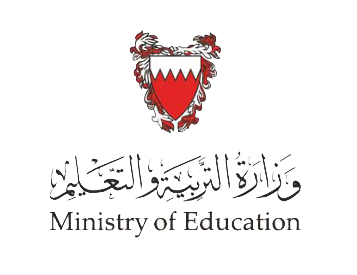 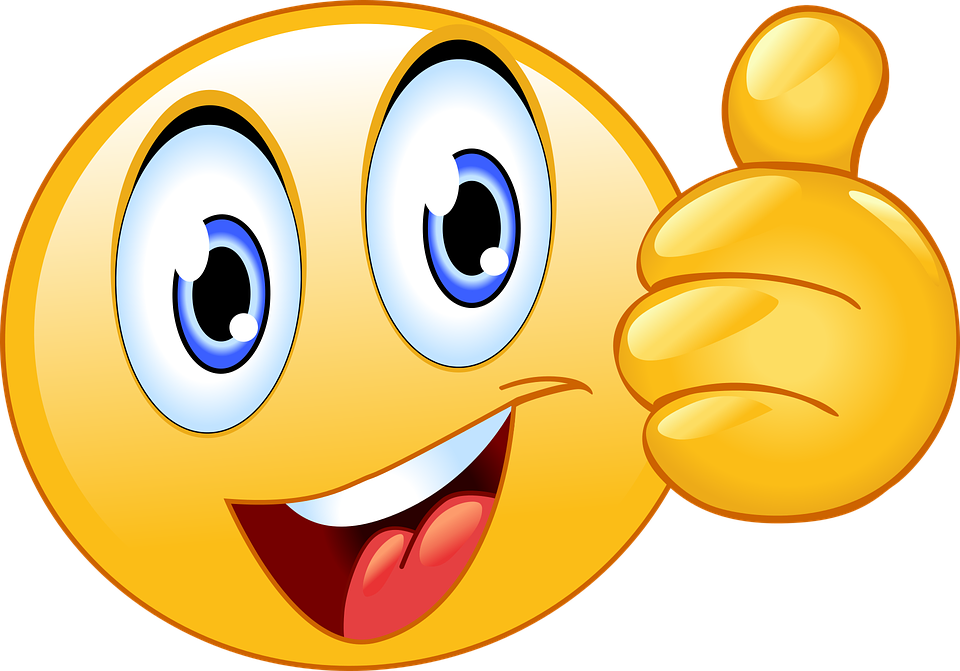 Answer:  The main purpose of a job description is to show clearly what is expected from an employee.
Next
وزارة التربية والتعليم –الفصل الدراسي الثاني 2020-2021م
Communication Skills       ادر  213            Chapter 2              Lesson 2.3:  Other Type of Written Communication
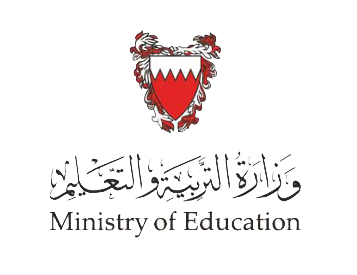 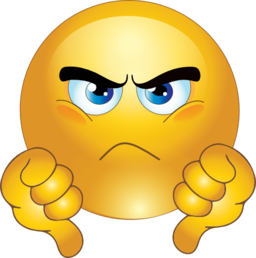 Back
وزارة التربية والتعليم –الفصل الدراسي الثاني 2020-2021م
Communication Skills       ادر  213            Chapter 2              Lesson 2.3:  Other Type of Written Communication
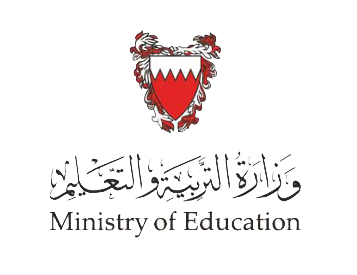 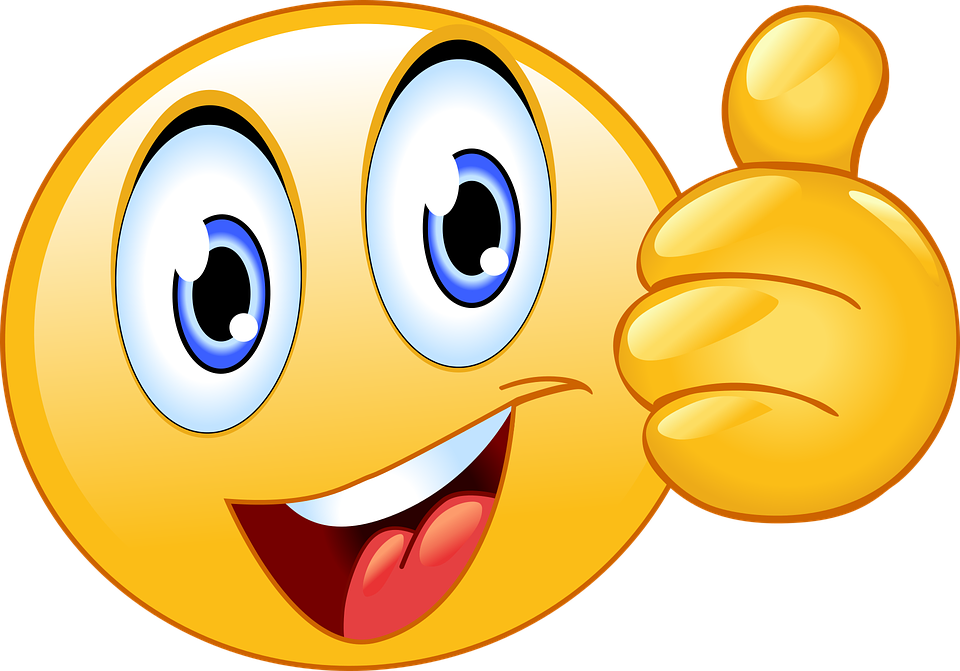 Next
وزارة التربية والتعليم –الفصل الدراسي الثاني 2020-2021م
Communication Skills       ادر  213            Chapter 2              Lesson 2.3:  Other Type of Written Communication
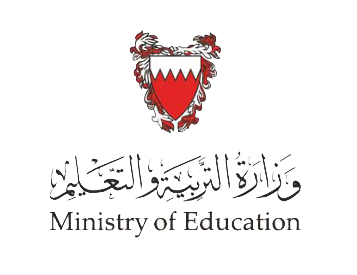 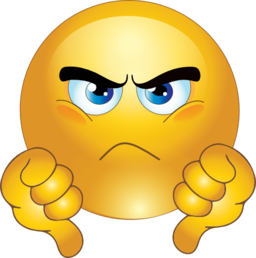 Back
وزارة التربية والتعليم –الفصل الدراسي الثاني 2020-2021م
Communication Skills       ادر  213            Chapter 2              Lesson 2.3:  Other Type of Written Communication